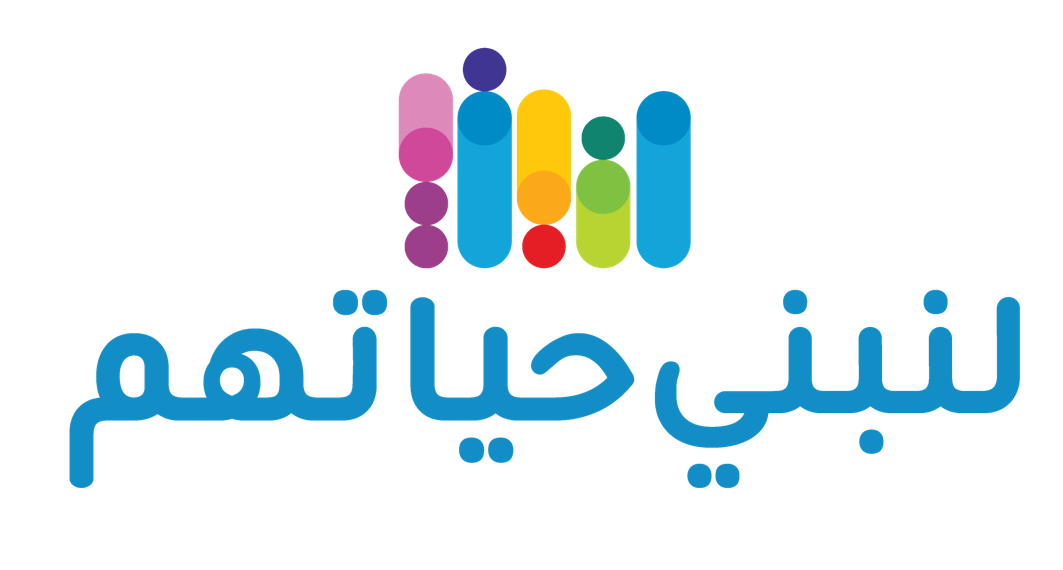 الدرس ٥١
مراجعة العهد الجديد
[Speaker Notes: الفكرة الرئيسية:
أن يفهم الولد خطَّة الله لحياتِه، ويصدِّق وعوده في الكتاب المقدَّس، ويصمِّم أن يخضع لكلمة الله ووصاياه.]
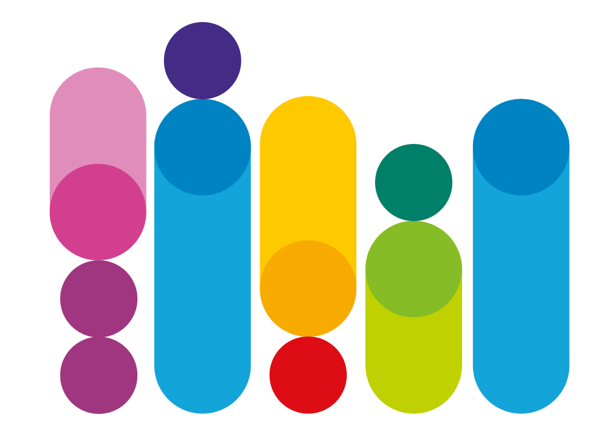 ترحيب
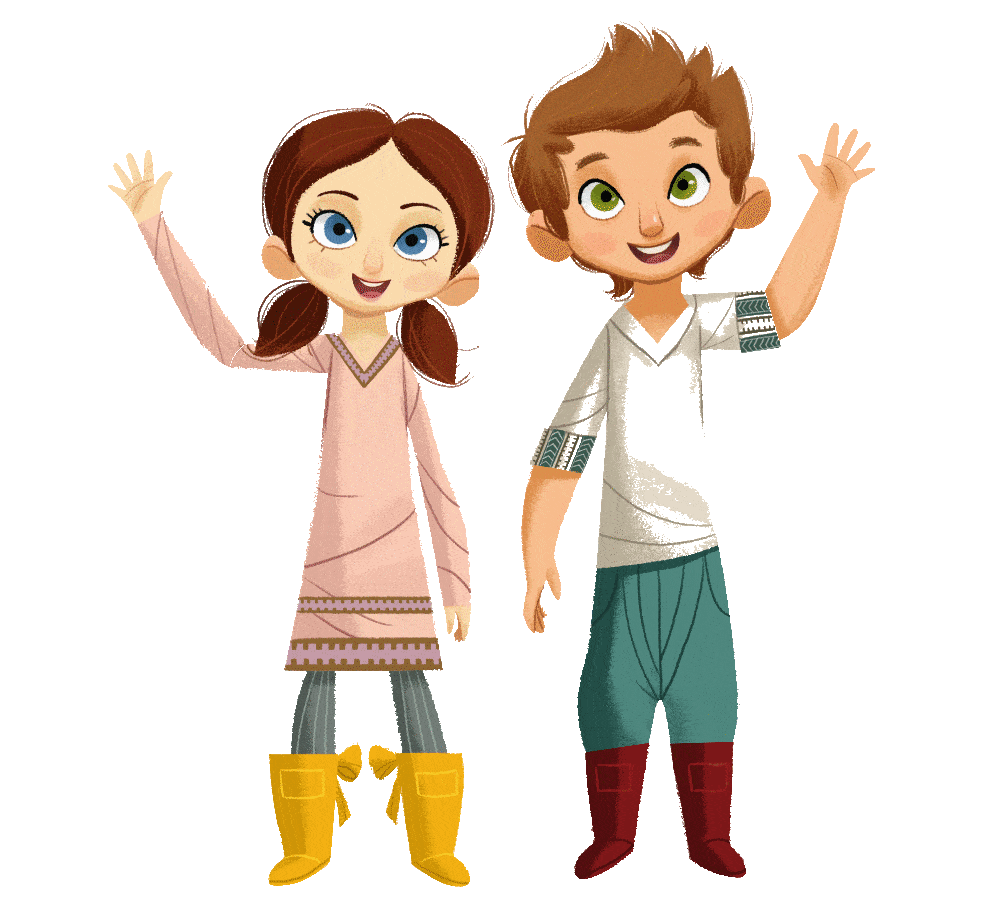 [Speaker Notes: أهلاً وسهلاً بكم أصدقائي، أنا سعيد/ة لرؤيتكم. كما ترون، القاعة مليئة بالبالونات. اسأل الأولاد، هل تعرفون إلامَ ترمز هذه البالونات؟ (اسمع الإجابات). 
بالفعل! إنّها ترمز إلى الفرح! لكنَّها ترمز أيضًا إلى فصل الصيف. كلنا يعلم أن الصيف قد اقترب، وسنستمتع بالطقس الجميل، ونستفيد من حرارة الشمس الدافئة، والطبيعة الخلاّبة مع عائلاتنا وأصدقائنا!
 
اليوم هو لقاؤنا ما قبل الأخير لهذه السنة! وأنا فخور بكم جدًّا! وأريد منكم أن تعلموا أنَّكم مجتهدون وأبطال! سنقضي وقتًا مُمتعًا بعضنا مع بعض، حيث سنقوم بمراجعة كلّ ما تعلّمناه في العهد الجديد عن حياة يسوع. ولكن أوَّلاً دعونا نبدأ برنامجنا بالصلاة.      اسأل الأولاد، من يريد أن يصلي لنا؟ (اختر ولدًا للصلاة أو قد الأولاد بالصلاة).]
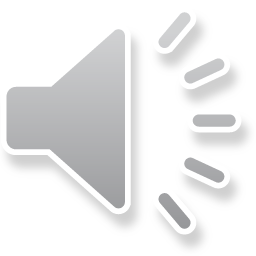 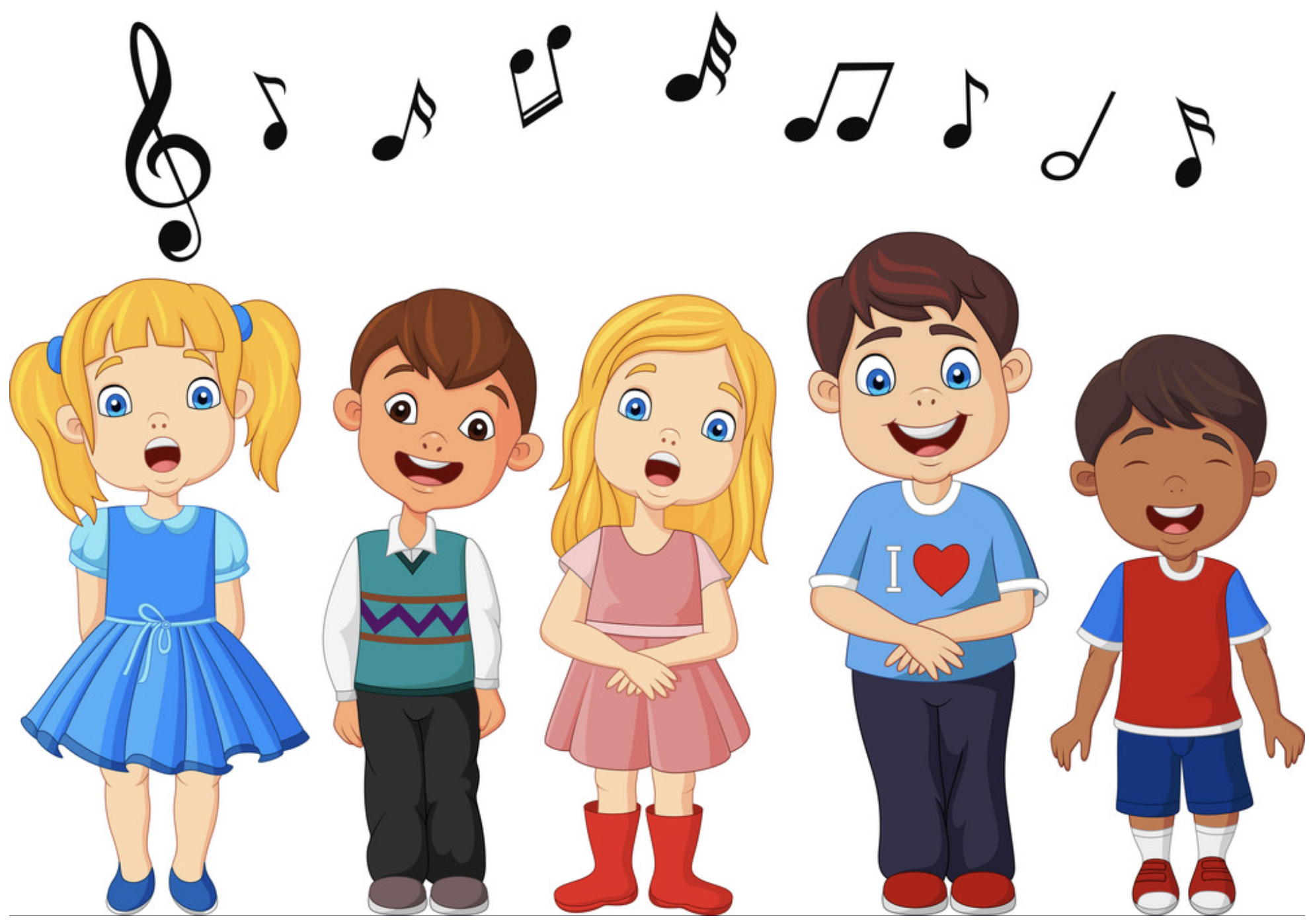 ترنيمة:
حبك بحير
[Speaker Notes: حبّك بيحيّر جيت طفل صغير لأرضنا
أحضان بتشيلك وهدايا تجيلك زينا

لكن يسوع من غير ولا خطيّة
عشت معانا في دنيتنا ديّ

تعال نظّف قلبي واسكن فيه
ويكون ميلادك يارب فيه - حبك]
)حبك بيحيرجيت طفل صغيرلارضنااحضان بتشيلكوهدايا تجيلكزيينا(٢
لاكن يسوع من غير ولا خطيهعيشت معانا في دنيتنا ديَّتعالي نضف قلبي و اسكن فيهويكون ميلادك ياربي فيه
حبك
حبك بيحيرجيت طفل صغيرلارضنااحضان بتشيلكوهدايا تجيلكزيينا
لاكن يسوع من غير ولا خطيهعيشت معانا في دنيتنا ديَّتعالي نضف قلبي و اسكن فيهويكون ميلادك ياربي فيه
حبك
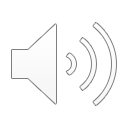 ترنيمة:
أنا كتيرمُميَّز
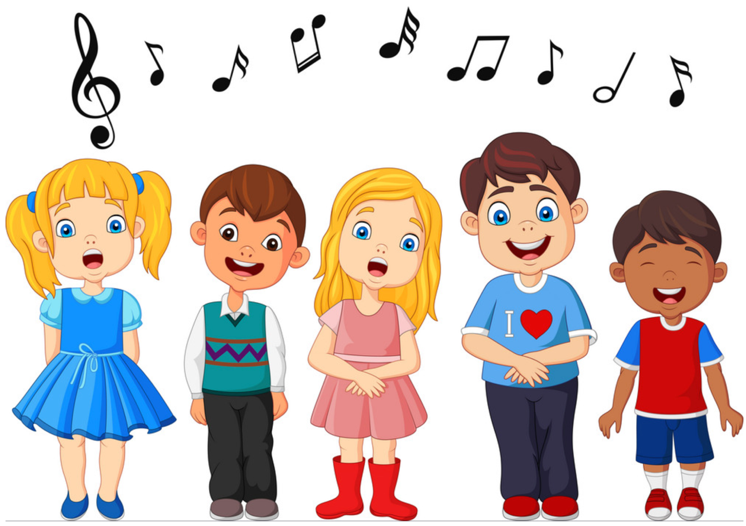 [Speaker Notes: أنا كتير مُميَّز بِنَظَرْالرَّب
 هوِّ اللِّي خَلَقْني بِدِقَّة وبِحُبْ
بيَعْرِف كُل أفكاري وكُل كلمة علسَاني
ناطِرْغيِّر دَربي وافْتَحْلو باب القلب
يســـــــــــــــوع بِيحِبني
 يســـــــوع عارِف اِسمي
يســـــــوع غيَّرني
 وعرَّفني دَربْ الحقّ]
أنا كتير مُميَّز بِنَظَرْالرَّب
 هوِّ اللِّي خَلَقْني بِدِقَّة وبِحُبْ
بيَعْرِف كُل أفكاري وكُل كلمة علسَاني

ناطِرْغيِّر دَربي وافْتَحْلو باب القلب
يســــــــــــــــــوع بِيحِبني
يســـــــــــــوع عارِف اِسمي

يســــــــــــــــــوع غيَّرني
وعرَّفني دَرْبْ الحقّ
أنا كتير مُميَّز بِنَظَرْالرَّب
 هوِّ اللِّي خَلَقْني بِدِقَّة وبِحُبْ
بيَعْرِف كُل أفكاري وكُل كلمة علسَاني

ناطِرْغيِّر دَربي وافْتَحْلو باب القلب
(يســــــــــــــــــوع بِيحِبني
يســـــــــــــوع عارِف اِسمي

يســــــــــــــــــوع غيَّرني
وعرَّفني دَرْبْ الحقّ) ٢
أنا كتير مُميَّز بِنَظَرْالرَّب
 هوِّ اللِّي خَلَقْني بِدِقَّة وبِحُبْ
بيَعْرِف كُل أفكاري وكُل كلمة علسَاني

ناطِرْغيِّر دَربي وافْتَحْلو باب القلب
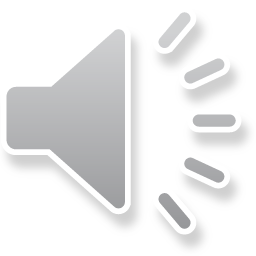 ترنيمة:
صممت أني أتبع يسوع
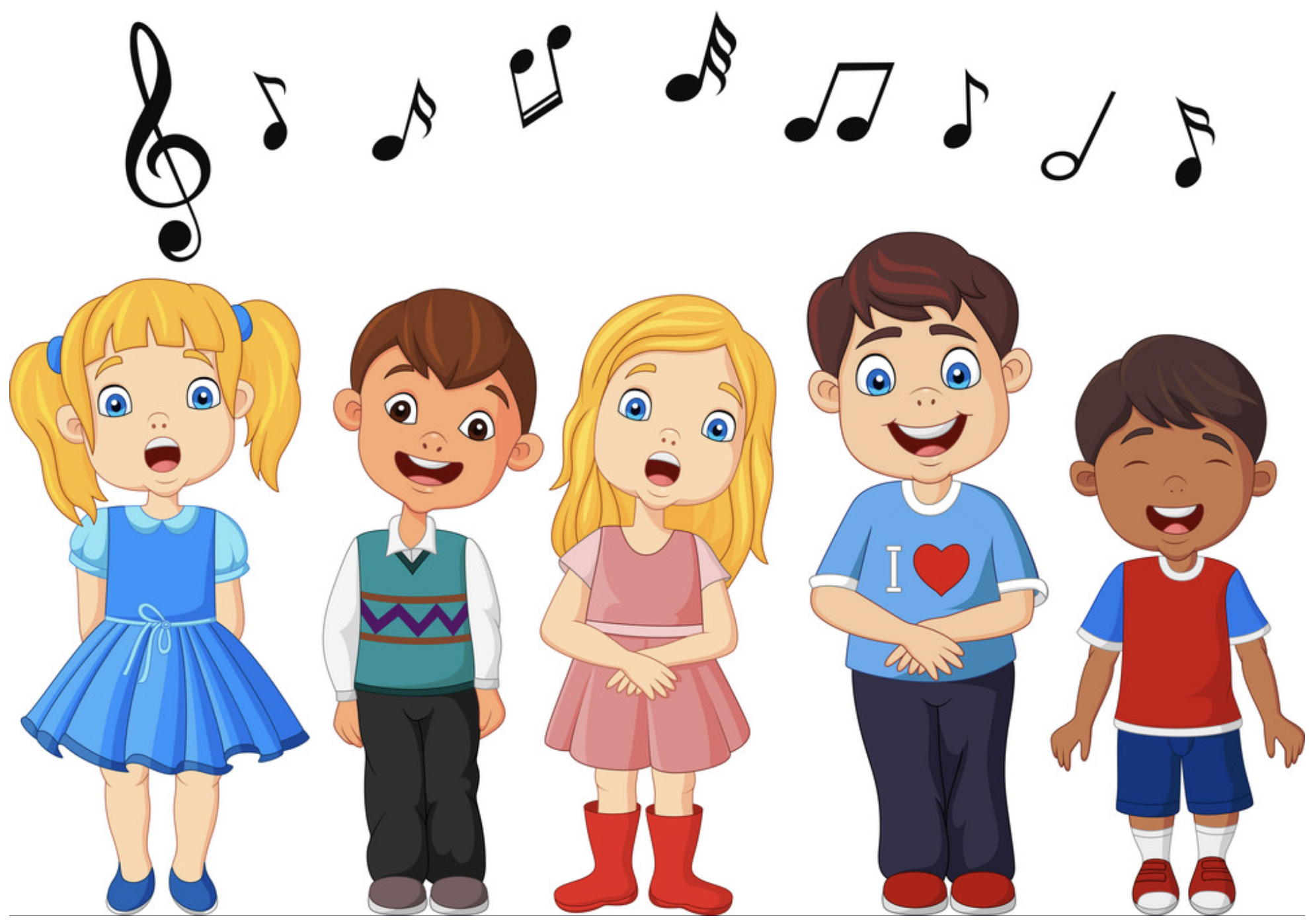 [Speaker Notes: (صممت أني أتبع يسوعي)٣
أتبع يسوع بلا رجوع
(ولو خسرت كل أموالي)٣
أتبع يسوع بلا رجوع
(ولو تركني أهلي وخلاني)٣ 
أتبع يسوع بلا رجوع
(ولو قادوني حتى للموت)٣ 
أتبع يسوع بلا رجوع
(الرب نوري وهو رجائي)٣
أحيا له إلى الأبد
(الرب خلي والسماء داري)٣
أسكن هناك إلى الأبد]
(صممت اني اتبع يسوع)٣
اتبع يسوع بلا رجوع

(العالم خلفي يسوع امامي)٣ 
اتبع يسوع بلا رجوع
(صممت اني اتبع يسوع)٣
اتبع يسوع بلا رجوع

(العالم خلفي يسوع امامي)٣ 
اتبع يسوع بلا رجوع
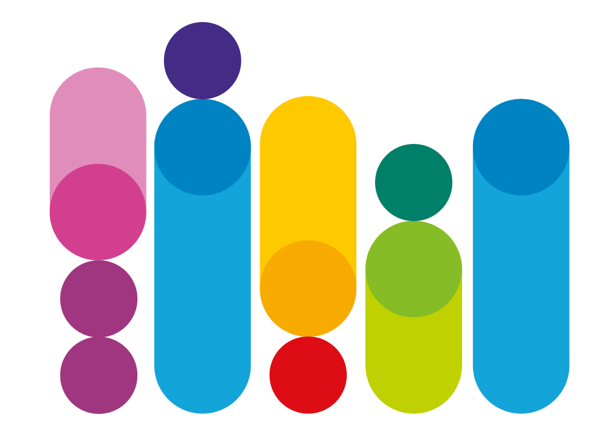 لعبة: التحدّي الأكبر
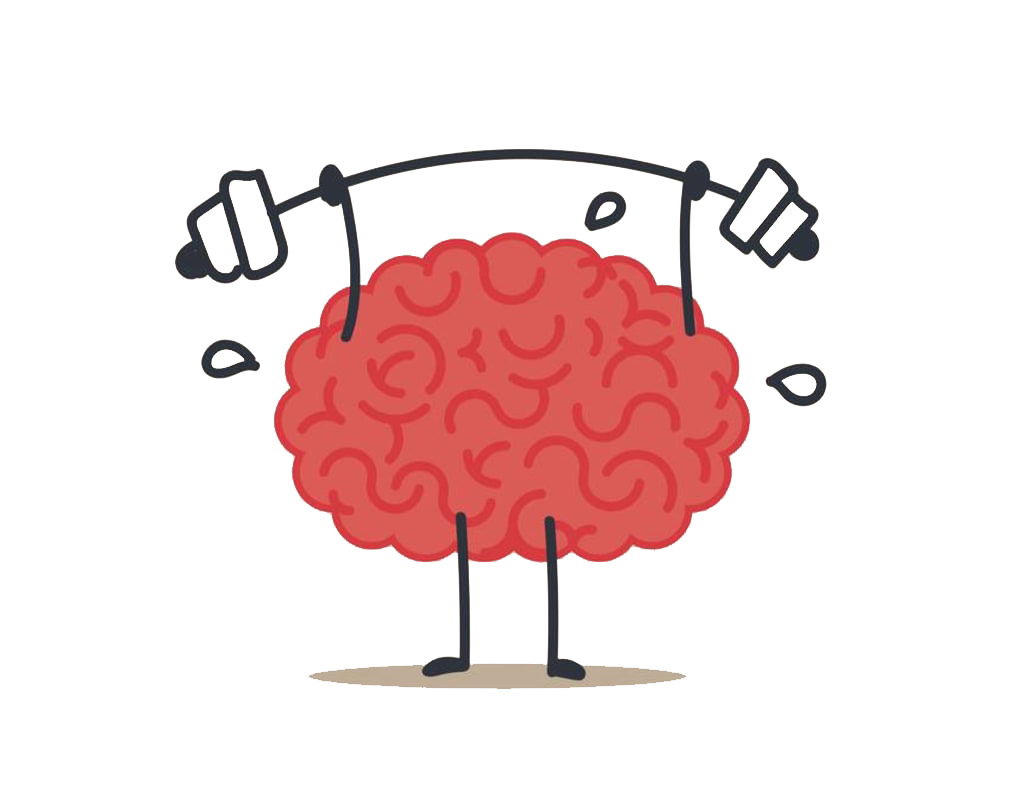 [Speaker Notes: المواد المطلوبة:  أوراق بيضاء لكتابة الأسئلة، بالونات، حبل، أوراق ملوَّنة، دبُّوس.

شرح وتطبيِق 

اكتب كلّ سؤال من الأسئلة الموجودة أدناه على ورقة. ثمَّ ضع رقمًا كعلامة على الجهة الخلفيَّة من الورقة (٠٠١، ٠٥١،....٠٠٥).
ضع داخل كل بالون ورقة السؤال المُرَقّمة، وأوراقًا ملوَّنة، ثم قم بنفخ البالون.
علِّق كل البالونات الموجودة على الحبل مثلما نعلِّق الغسيل، وثبِّت الحبل في مكان وارتفاع مناسبين في الصف. 
قسِّم الأولاد إلى فريقين.
اختر ولدًا من الفريق لينتقي بالونًا ويفقَعه بالدبُّوس.
اطلب منه أن يطرح السؤال الذي كان موجودًا داخل البالون على أصدقائه. والفريق الذي يعرف الجواب يحصل على النقاط.
الفريق الرابح هو الذي يجمع علامات أكثر.

ملاحظة:
يمكن وضع ورقة فارغة داخل البالون وزيادة عدد البالونات، لكي يتسنّى لأكبر عدد من الأولاد أن يلعبوا.
يجب على المعلِّم/ة توخِّي الحذر عند استخدام الأطفال الدبُّوس.]
١ - ما اسم الولد الذي أنجبته أليصابات؟
يوئيل
يسّى
يوحنا
١ - ما اسم الولد الذي أنجبته أليصابات؟
يوئيل
يسّى
يوحنا
٢ - ما كانت خطة الله للإنسان؟
أن يرسل ملاك لمريم ويوسف
أن يرسل ابنه يسوع المسيح
٢ - ما كانت خطة الله للإنسان؟
أن يرسل ملاك لمريم ويوسف
أن يرسل ابنه يسوع المسيح
٣ - بماذا تميَّز يسوع في مجيئه إلى الأرض؟
بالقوَّة والسلطان
بالتواضع والمحبة
بالافتخار
٣ - بماذا تميَّز يسوع في مجيئه إلى الأرض؟
بالقوَّة والسلطان
بالتواضع والمحبة
بالافتخار
٤ - أكمل الآية التالية: أنّه ..... (١) لكم اليوم في مدينة داود.... (٢) هو..... ...... (٣) (لوقا ۲: ۱۱).
(١): يولد- تلد - ولد 
(٢): خلاص- يخلِّص - مخلِّص
(٣): يسوع المسيح – الله الإبن - المسيح الرّب
٤ - أكمل الآية التالية: أنّه ..... (١) لكم اليوم في مدينة داود.... (٢) هو..... ...... (٣) (لوقا ۲: ۱۱).
(١): يولد- تلد - ولد 
(٢): خلاص- يخلِّص - مخلِّص
(٣): يسوع المسيح – الله الإبن - المسيح الرّب
٥ - أين توجد الآية التالية: "أَيُّهَا الأَوْلاَدُ، أَطِيعُوا وَالِدِيكُمْ فِي كُلِّ شَيْءٍ لأَنَّ هذَا مَرْضِيٌّ فِي الرَّبِّ."
كولوسي٣ :٢٠ 
1كورنثوس ٣: ٢٠
كولوسي ٢٠: ٣
٥ - أين توجد الآية التالية: "أَيُّهَا الأَوْلاَدُ، أَطِيعُوا وَالِدِيكُمْ فِي كُلِّ شَيْءٍ لأَنَّ هذَا مَرْضِيٌّ فِي الرَّبِّ."
كولوسي٣ :٢٠ 
1كورنثوس ٣: ٢٠
كولوسي ٢٠: ٣
٦ - أين اعتمد يسوع؟ وما هو مفهوم المعموديَّة؟
في البحر الأسود – المعموديَّة هي التغطيس في الماء
 في نهر الأردن – تعهُّد بالموت والقيامة مع المسيح
 في نهر الفرات – التمثُّل بمعموديَّة يسوع
٦ - أين اعتمد يسوع؟ وما هو مفهوم المعموديَّة؟
في البحر الأسود – المعموديَّة هي التغطيس في الماء
 في نهر الأردن – تعهُّد بالموت والقيامة مع المسيح
 في نهر الفرات – التمثُّل بمعموديَّة يسوع
٧ - أكمل كلمات الآية التالية: البسوا ----- (١) الله الكامل لكي تقدِروا أن ------ (٢) ضِد مَكايِدِ ----- (٣) (أفسس ٦:١١).
(١) سلاح - نور - قوة - روح
(٢) تنموا - تنسوا - تثبتوا - تعملوا
(٣) الملاك - الناس - الشيطان - إبليس
٧ - أكمل كلمات الآية التالية: البسوا ----- (١) الله الكامل لكي تقدِروا أن ------ (٢) ضِد مَكايِدِ ----- (٣) (أفسس ٦:١١).
(١) سلاح - نور - قوة - روح
(٢) تنموا - تنسوا - تثبتوا - تعملوا
(٣) الملاك - الناس - الشيطان - إبليس
٨ - أكمل كلمات الآية التالية: حينئذِ قال يسوع لتلاميذه: إن أراد أحد أن يأتي ورائي---- (١) نفسَهُ ويحمل ----- (٢) و------- (٣) (متى ١٦: ٢٤).
(١) فليعلن - فلينكر - فليثبت - فليربح 
(٢) صليبه - أثقاله - أحزانه - خطاياه 
(٣)  ينكرني - يحبّني - يبغضني - يتبعني
٨ - أكمل كلمات الآية التالية: حينئذِ قال يسوع لتلاميذه: إن أراد أحد أن يأتي ورائي---- (١) نفسَهُ ويحمل ----- (٢) و------- (٣) (متى ١٦: ٢٤).
(١) فليعلن - فلينكر - فليثبت - فليربح 
(٢) صليبه - أثقاله - أحزانه - خطاياه 
(٣)  ينكرني - يحبّني - يبغضني - يتبعني
٩ - إلى من قال يسوع هذه العبارة: "تعالوا ورائي فأجعلكما صيادي الناس"؟
متّى وفيلبّس 
 سمعان وأندراوس
 سمعان وفيلبّس
٩ - إلى من قال يسوع هذه العبارة: "تعالوا ورائي فأجعلكما صيادي الناس"؟
متّى وفيلبّس 
 سمعان وأندراوس
 سمعان وفيلبّس
١٠ - سمِّ أربع معجزات صنعها يسوع وأظهر بها سلطانه.
١٠ - سمِّ أربع معجزات صنعها يسوع وأظهر بها سلطانه.
يسوع يشفي المفلوج
إطعام 5000 شخص
 شفاء بارتيماوس الأعمى
 إقامة لعازر
١١ - ما هي الولادة الجديدة؟
التوبة والإيمان بعمل يسوع المسيح على الصليب وقيامته من بين الأموات.
التوبة والأعمال الصالحة.
الطاعة لله والأعمال الصالحة.
١١ - ما هي الولادة الجديدة؟
التوبة والإيمان بعمل يسوع المسيح على الصليب وقيامته من بين الأموات.
التوبة والأعمال الصالحة.
الطاعة لله والأعمال الصالحة.
١٢ - أُذكر ثلاث أفكار تعلّمتها من شخصيَّة "زكّا".
١٣ - مشى بطرس على الماء، ولكنه سقط وكاد أن يغرق. لماذا؟
لأنَّ العاصفة قويت كثيرًا
لأنّه حوّل نظره عن نقطة معيّنة فلم يعد متوازنًا.
لأنَّه حوَّل أنظاره عن يسوع
١٣ - مشى بطرس على الماء، ولكنه سقط وكاد أن يغرق. لماذا؟
لأنَّ العاصفة قويت كثيرًا
لأنّه حوّل نظره عن نقطة معيّنة فلم يعد متوازنًا.
لأنَّه حوَّل أنظاره عن يسوع
١٤ - أكمل الآية التالية: خروج ٢٠: ١٢، " ----- (١) أباك وأمَّك لكي ----- (٢) ----- (٣) على الأرض."
(١) أحب - احترم - أكرم 
 (٢) تطول - تزيد - تستمر
 (٣) سنينك- أيامك - حياتك
١٤ - أكمل الآية التالية: خروج ٢٠: ١٢، " ----- (١) أباك وأمَّك لكي ----- (٢) ----- (٣) على الأرض."
(١) أحب - احترم - أكرم 
  (٢) تطول - تزيد - تستمر
  (٣) سنينك- أيامك - حياتك
١٥ - ماذا فعل يسوع ليخلّصنا من الخطيَّة ويمنحنا الحياة الأبدية؟
تجسَّد وصنع المعجزات
تجسَّد ودفع ثمن خطايانا على الصليب
تجسَّد، ثمَّ دفع ثمن خطايانا على الصليب، وقام من بين الأموات
١٥ - ماذا فعل يسوع ليخلّصنا من الخطيَّة ويمنحنا الحياة الأبدية؟
تجسَّد وصنع المعجزات
تجسَّد ودفع ثمن خطايانا على الصليب
تجسَّد، ثمَّ دفع ثمن خطايانا على الصليب، وقام من بين الأموات
١٦ - كيف تعامل الله مع توما وتلميذي عمواس لكي يؤمنوا به؟
أرسل لهم ملاكًا
ظهر يسوع لهم شخصيًّا
ظهر ملاك ويسوع لهم
١٦ - كيف تعامل الله مع توما وتلميذي عمواس لكي يؤمنوا به؟
أرسل لهم ملاكًا
ظهر يسوع لهم شخصيًّا
ظهر ملاك ويسوع لهم
١٧ - ماذا ترك يسوع معنا؟ وماذا يطلب منا؟
ترك المحبة، وطلب منا أن نحب بعضنا بعضًا
ترك الغفران وطلب منّا أن نغفر لبعضنا
ترك الروح القدس وطلب منا أن نخبر عنه
١٧ - ماذا ترك يسوع معنا؟ وماذا يطلب منا؟
ترك المحبة، وطلب منا أن نحب بعضنا بعضًا
ترك الغفران وطلب منّا أن نغفر لبعضنا
ترك الروح القدس وطلب منا أن نخبر عنه
١٨ - على ماذا يمكن أن نشكر الله؟
١٩ - أجب بصح أو خطأ، ثمَّ صحِّح:
يمكن أن نكذب كذبة صغيرة للهروب من مشكلة صعبة
يجب قول نصف الحقيقة
الصدق هو من صفات تلاميذ يسوع
يجب أن يكون كلامنا نعم ولا، نعم ولا
الكذب هو أمام الناس فقط
٢٠ -  رتِّب الآية بالشكل الصحيح.
لمن - واغفر - ٦: ١٢ - كما - إلينا - لنا - نغفر - أخطأ - متى - ذنوبنا - نحن
٢٠ -  رتِّب الآية بالشكل الصحيح.
واغْفِرْ لَنَا ذُنُوبَنَا كَمَا نَغْفِرُ نَحْنُ لمن أخطأ إِلَيْنَا.
٢١ - أكمل الآية التالية: الله --- (١) أن جميع الناس ---- (٢) وإلى معرفة ---- (٣) يقبلون ( ١تيموثاوس ٢: ٤).
(١) يرغب - يريد - يفضَّل
 (٢) يخلصون - يتوبون - يؤمنون
 (٣) يسوع - الحقيقة – الحق
٢١ - أكمل الآية التالية: الله --- (١) أن جميع الناس ---- (٢) وإلى معرفة ---- (٣) يقبلون ( ١تيموثاوس ٢: ٤).
(١) يرغب - يريد - يفضَّل
 (٢) يخلصون - يتوبون - يؤمنون
 (٣) يسوع - الحقيقة – الحق
٢٢ - كيف تقابل شاول مع يسوع؟ وماذا أصبح اسمه؟
في سفره إلى دمشق - بولس
 في مدينة أريحا - فيلبّس
 مقابل البئر على الطريق - بيلاطس
٢٢ - كيف تقابل شاول مع يسوع؟ وماذا أصبح اسمه؟
في سفره إلى دمشق - بولس
 في مدينة أريحا - فيلبّس
 مقابل البئر على الطريق - بيلاطس
٢٣ - استطاع بطرس ويوحنا عندما امتلآ من الروح القدس أن يصنعا معجزتين.
٢٣ - استطاع بطرس ويوحنا عندما امتلآ من الروح القدس أن يصنعا معجزتين.
إقامة طابيثا
 ليديا بائعة الورد
 شفاء رجل مقعد
٢٤ - لماذا يجب علينا أن نواظب على الصلاة؟
لأنَّ الله لا يسمع لنا من المرَّة الأولى
لأنَّه يجب أن نعيد ونكرِّر الصلاة مرّات عدَّة
لكي ننمو في الإيمان
لأنَّ الصلاة تغيِّر الأمور وتصنع المستحيل
٢٤ - لماذا يجب علينا أن نواظب على الصلاة؟
لأنَّ الله لا يسمع لنا من المرَّة الأولى
لأنَّه يجب أن نعيد ونكرِّر الصلاة مرّات عدَّة
لكي ننمو في الإيمان
لأنَّ الصلاة تغيِّر الأمور وتصنع المستحيل
٢٥ - ما هو الشيء الذي يمكننا أن نفعله على الرغم من صغر سننا؟
٢٥ - ما هو الشيء الذي يمكننا أن نفعله على الرغم من صغر سننا؟
أن نساعد والدينا والآخرين
أن ننجح في المدرسة
أن نلعب مع أصدقائنا
أن نخدم الرب ونكون تلاميذًا له
٢٦ - أكمل الآية التالية: مَا لَمْ ..... (١) عَيْنٌ، وَلَمْ .... (٢) أُذُنٌ، وَلَمْ يَخْطُرْ عَلَى ...... (٣) إِنْسَانٍ: مَا ..... (٤) اللهُ لِلَّذِينَ ...... (٥) (١ كو ٢: ٩).
(١) تنظر - تتخيل - ترَ
(٢) تُصغي - تسمع  
(٣) فكر - أفكار - بال
(٤) أحضره - أعدّه - عمله
(٥) يحبُّونه - يطيعونه - يطلبونه
٢٦ - أكمل الآية التالية: مَا لَمْ ..... (١) عَيْنٌ، وَلَمْ .... (٢) أُذُنٌ، وَلَمْ يَخْطُرْ عَلَى ...... (٣) إِنْسَانٍ: مَا ..... (٤) اللهُ لِلَّذِينَ ...... (٥) (١ كو ٢: ٩).
(١) تنظر - تتخيل - ترَ
(٢) تُصغي - تسمع  
(٣) فكر - أفكار - بال
(٤) أحضره - أعدّه - عمله
(٥) يحبُّونه - يطيعونه - يطلبونه
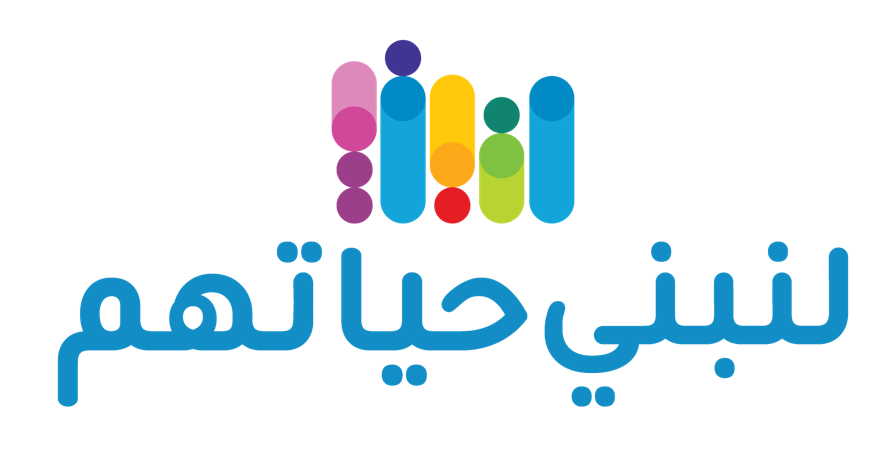 نراكم قريباً
إلى اللقاء